Table 1 Clinical data for the 215 post-menopausal women studied in the presence or absence of fractures
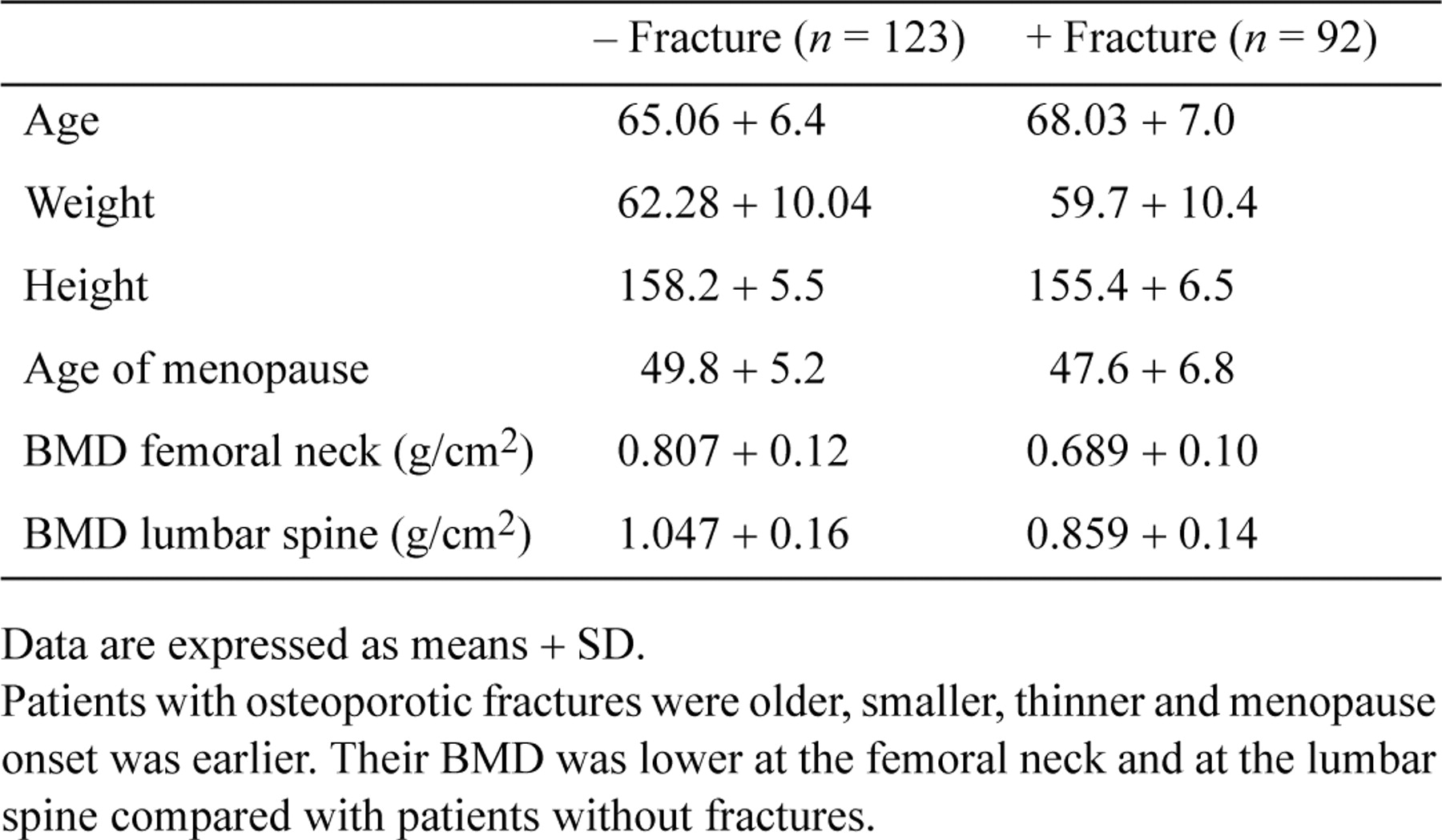 Hum Mol Genet, Volume 7, Issue 13, December 1998, Pages 2129–2133, https://doi.org/10.1093/hmg/7.13.2129
The content of this slide may be subject to copyright: please see the slide notes for details.
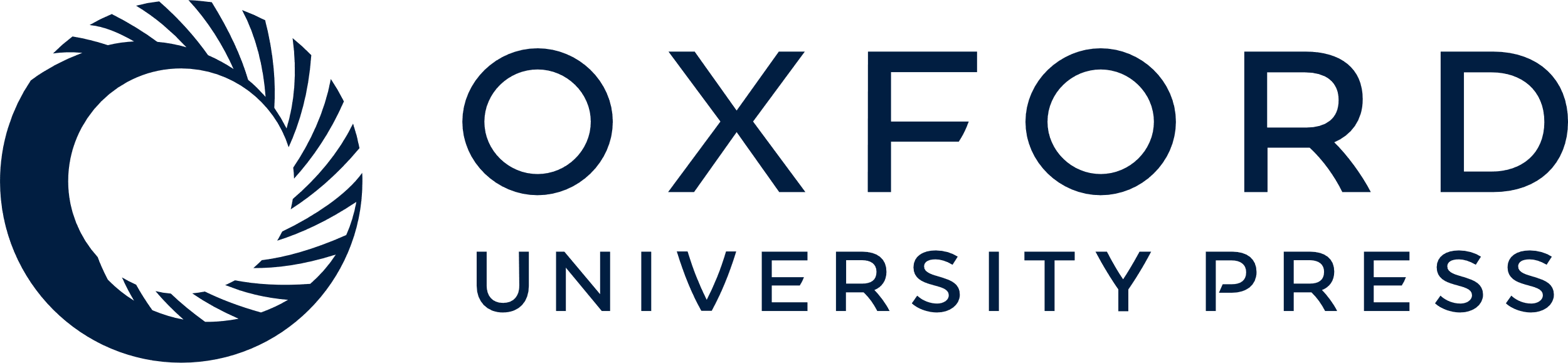 [Speaker Notes: Table 1 Clinical data for the 215 post-menopausal women studied in the presence or absence of fractures


Unless provided in the caption above, the following copyright applies to the content of this slide: © 1998 Oxford University Press]
Table 2 Observed and expected number of patients with the different genotypes in each group, with or without ...
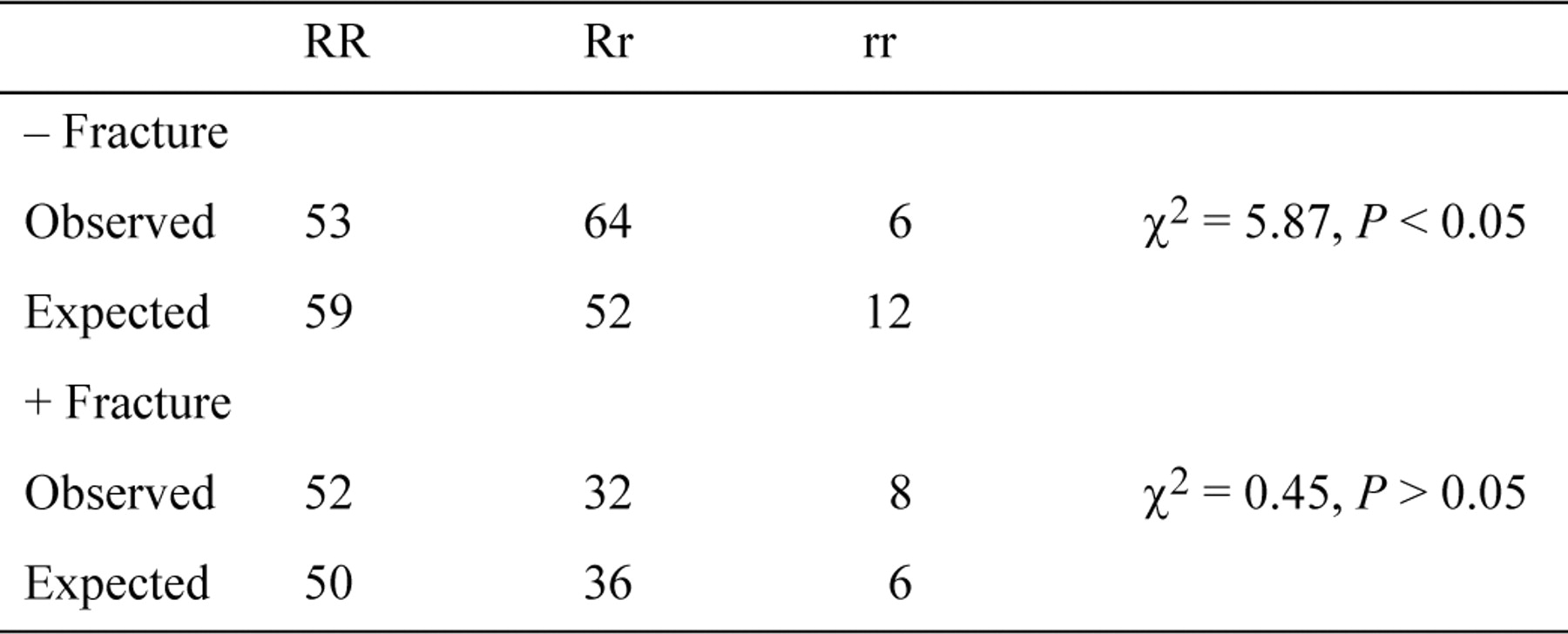 Hum Mol Genet, Volume 7, Issue 13, December 1998, Pages 2129–2133, https://doi.org/10.1093/hmg/7.13.2129
The content of this slide may be subject to copyright: please see the slide notes for details.
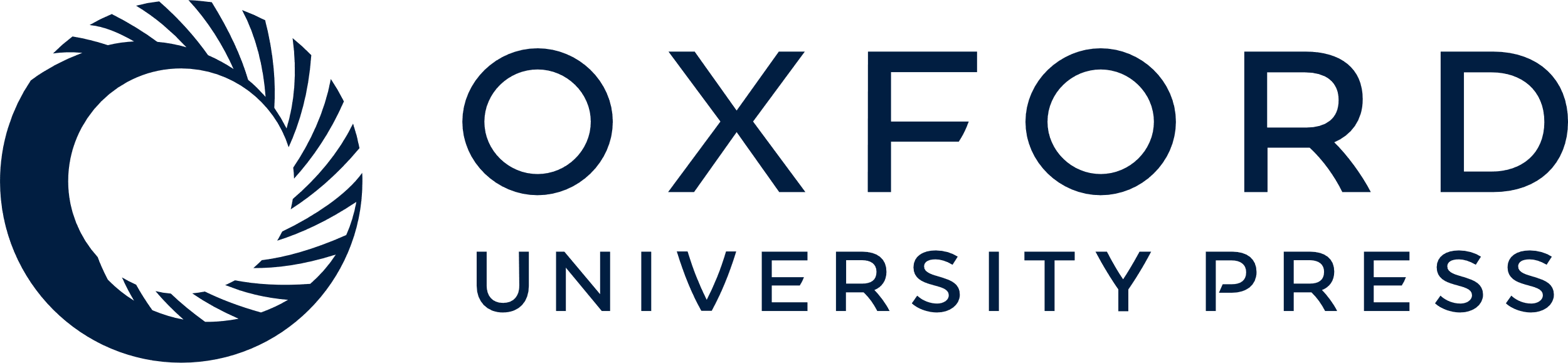 [Speaker Notes: Table 2 Observed and expected number of patients with the different genotypes in each group, with or without fractures


Unless provided in the caption above, the following copyright applies to the content of this slide: © 1998 Oxford University Press]
Figure 1 CTR polymorphism is at amino acid 447 where a T→C mutation changes a leucine to a proline. PCR amplification ...
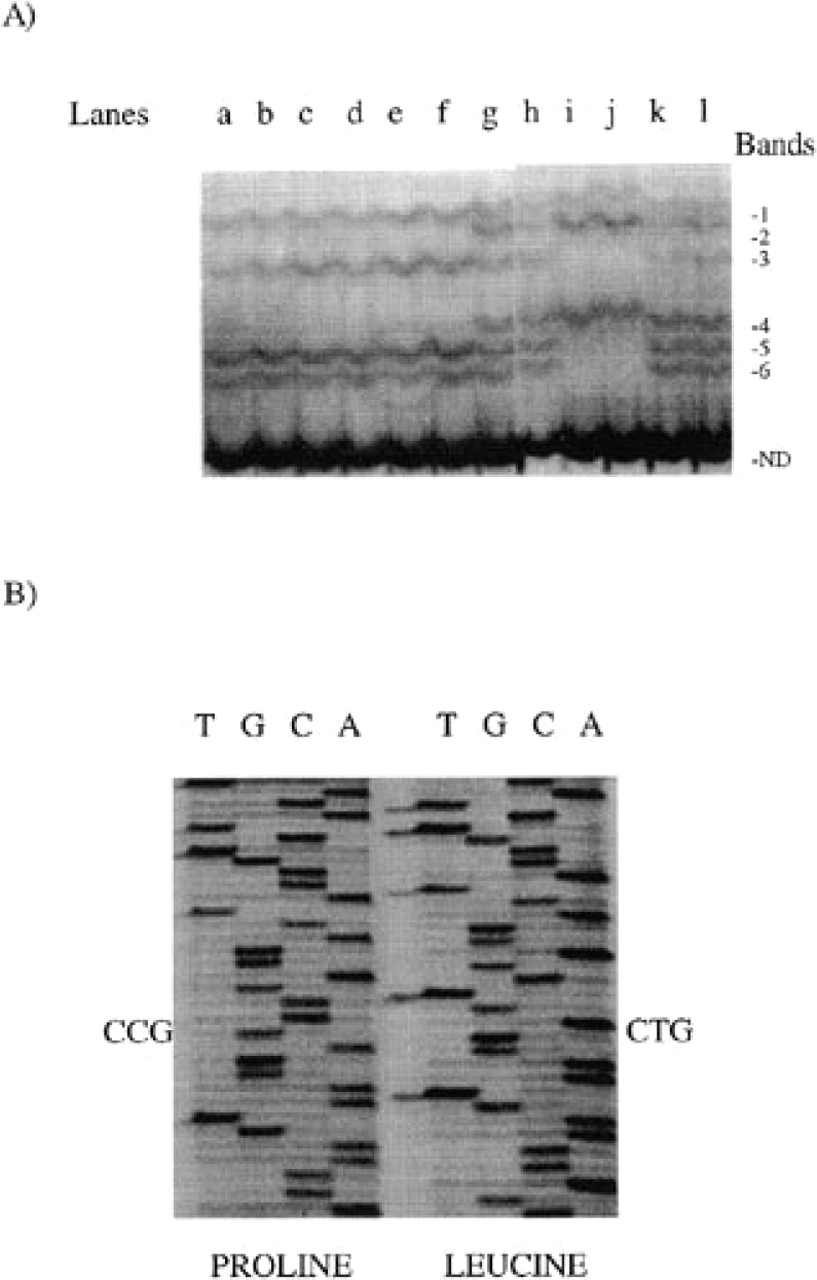 Hum Mol Genet, Volume 7, Issue 13, December 1998, Pages 2129–2133, https://doi.org/10.1093/hmg/7.13.2129
The content of this slide may be subject to copyright: please see the slide notes for details.
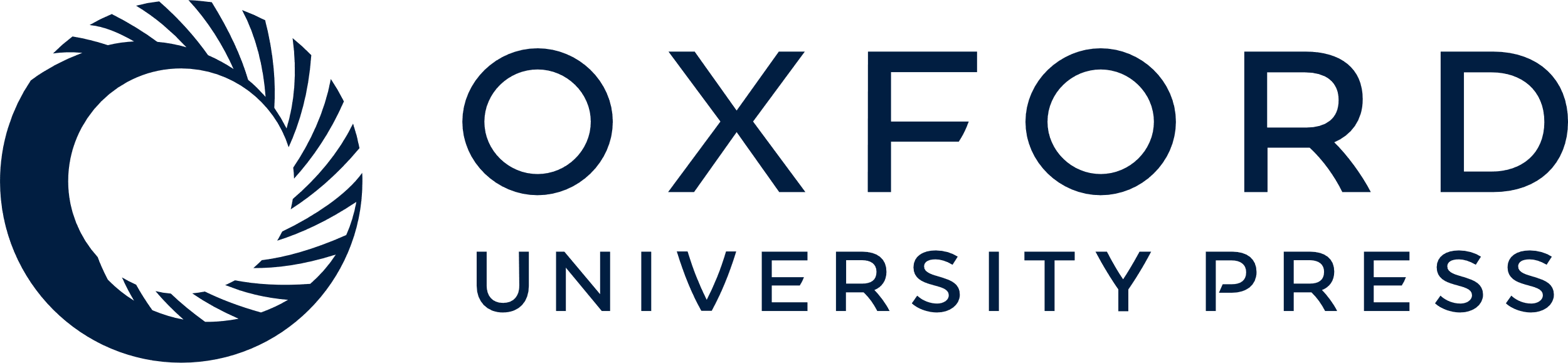 [Speaker Notes: Figure 1 CTR polymorphism is at amino acid 447 where a T→C mutation changes a leucine to a proline. PCR amplification of genomic DNA was carried out using specific primers bordering the polymorphic 447 site. (A) Autoradio-graphy of SSCP gel. Lanes a-f, DNA from individuals with the leucine allele (bands 1 and 3, additional bands 5 and 6); lanes i and j, DNA from patients with the proline allele (bands 2 and 4 and sometimes additional band 1); lanes g, h and k, DNA from patients with the two alleles; lane l, DNA from the TT cell line with the two alleles. ND, non-denatured DNA. (B) Partial sequence of PCR products amplified from patients homozygous for proline or leucine alleles


Unless provided in the caption above, the following copyright applies to the content of this slide: © 1998 Oxford University Press]
Figure 2 Distribution of the genotypes of CTR in 215 post-menopausal women with (+ fracture) or without (− fracture) ...
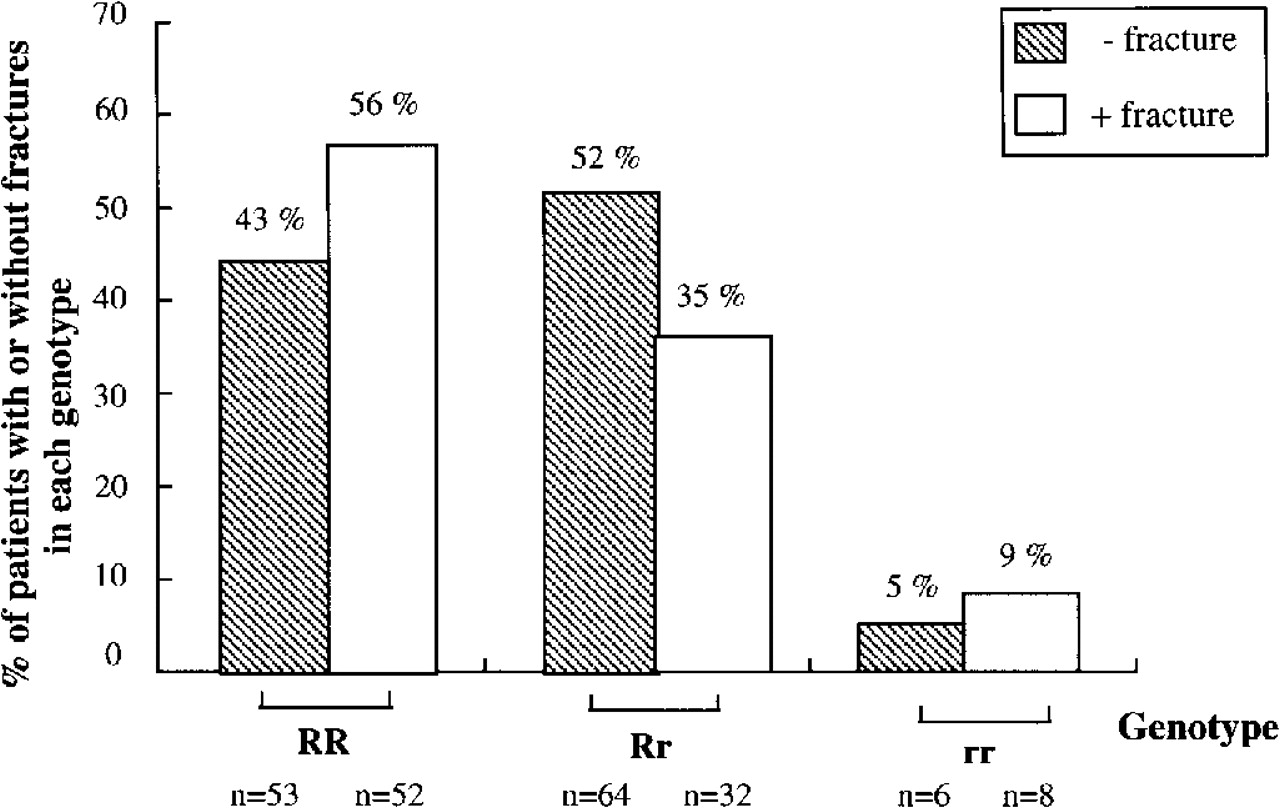 Hum Mol Genet, Volume 7, Issue 13, December 1998, Pages 2129–2133, https://doi.org/10.1093/hmg/7.13.2129
The content of this slide may be subject to copyright: please see the slide notes for details.
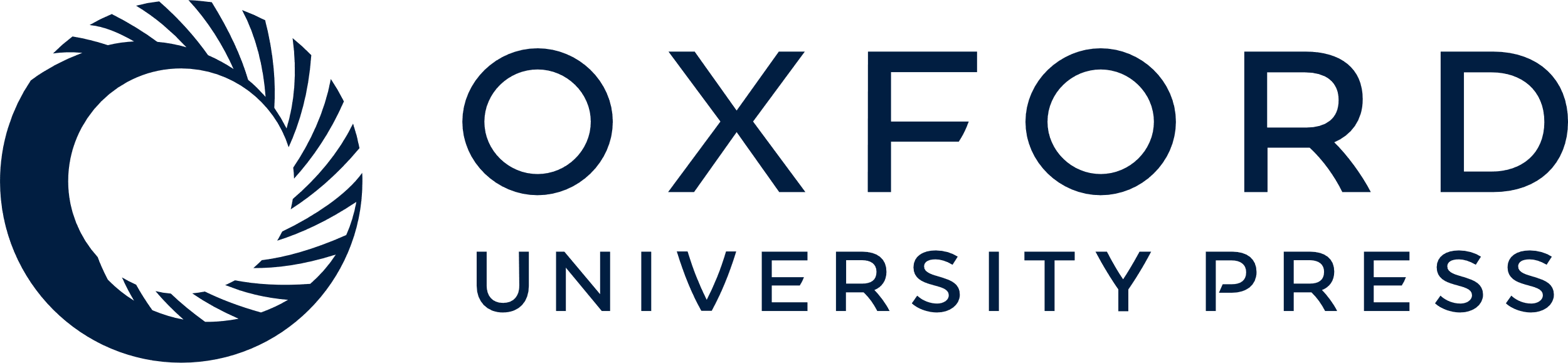 [Speaker Notes: Figure 2 Distribution of the genotypes of CTR in 215 post-menopausal women with (+ fracture) or without (− fracture) fractures. Analysis of the CTR genotype distribution in patients with osteoporotic fractures compared with patients without osteoporotic fractures showed that heterozygotes (Rr) have a distinct advantage over homozygotes (RR and rr) concerning fractures. − Fracture / + fracture χ2=6.63, P < 0.037.


Unless provided in the caption above, the following copyright applies to the content of this slide: © 1998 Oxford University Press]
Figure 3 A polymorphic CTR site is related to BMD. BMD at the femoral neck and lumbar spine in 199 subjects according ...
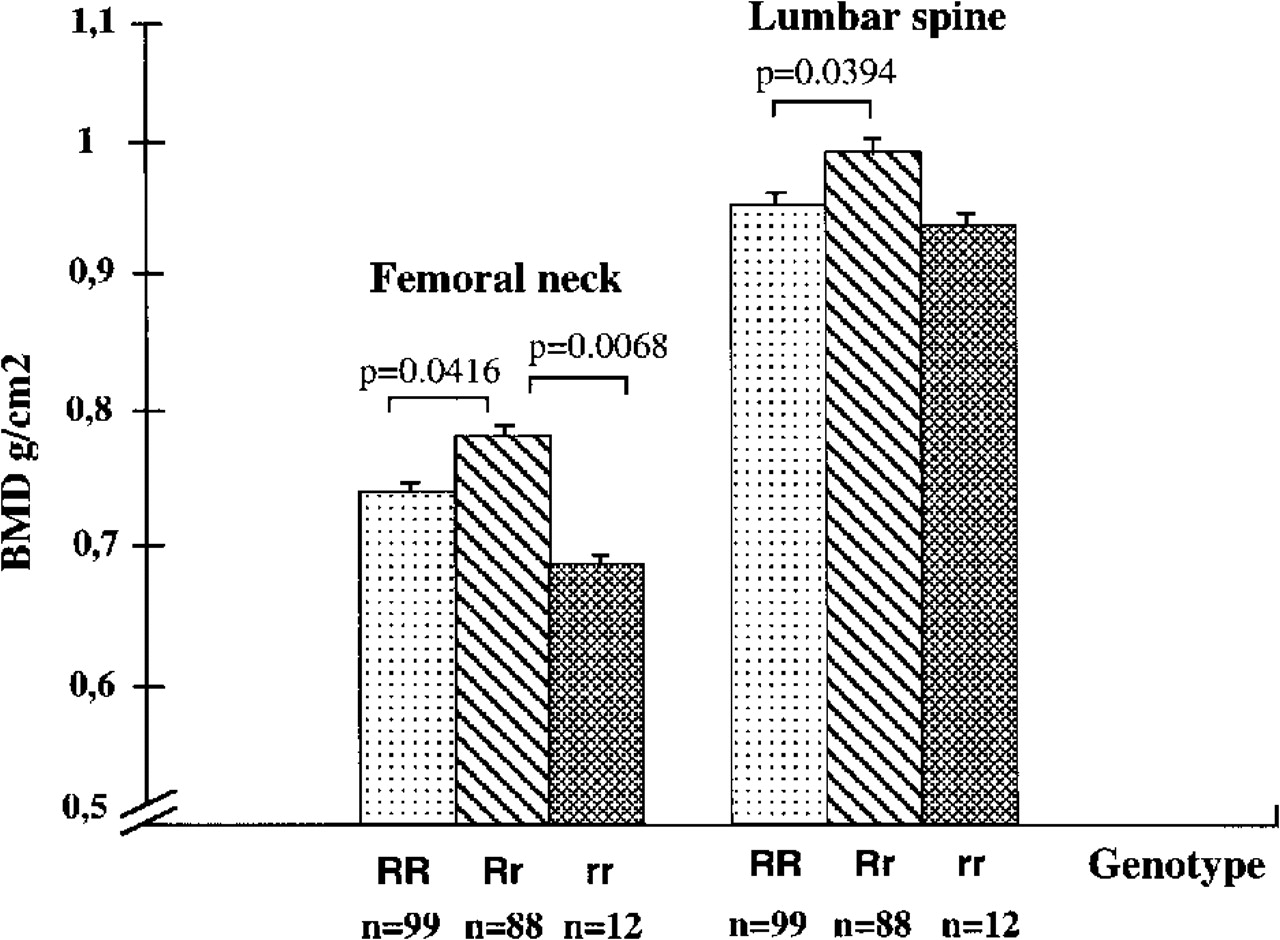 Hum Mol Genet, Volume 7, Issue 13, December 1998, Pages 2129–2133, https://doi.org/10.1093/hmg/7.13.2129
The content of this slide may be subject to copyright: please see the slide notes for details.
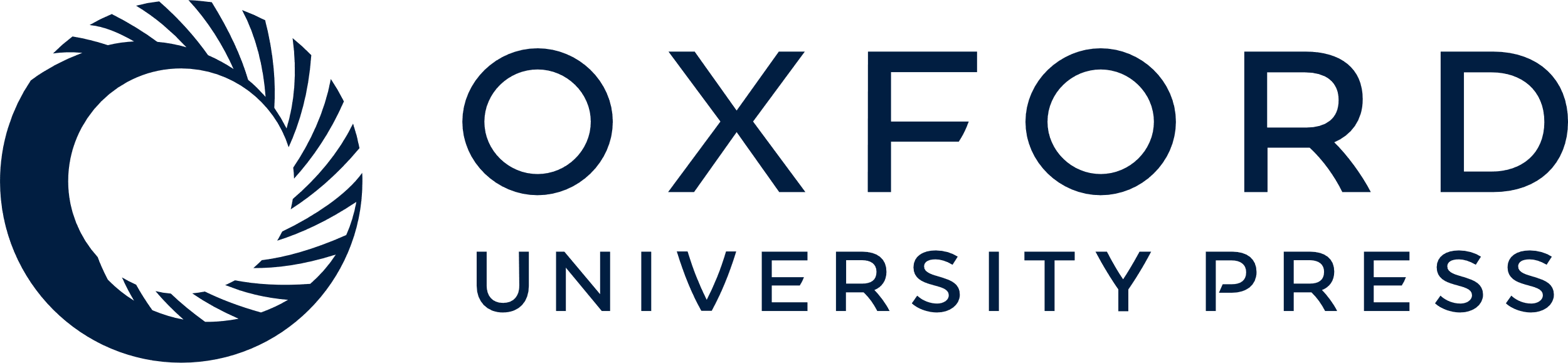 [Speaker Notes: Figure 3 A polymorphic CTR site is related to BMD. BMD at the femoral neck and lumbar spine in 199 subjects according to their genotype. Results are expressed as the means ± SEM. Results were analyzed by covariance analysis to correct for the effects of age, weight, height, age of menopause and duration of hormone replacement therapy. p indicates the level of significance between the two means (Fisher's LSD test). This analysis confirmed the existence of a significantly higher BMD value at the femoral neck in Rr versus RR and rr subjects and at the lumbar spine in Rr versus RR subjects.


Unless provided in the caption above, the following copyright applies to the content of this slide: © 1998 Oxford University Press]
Table 3 Clinical data for the 215 post-menopausal women studied for each CTR genotype
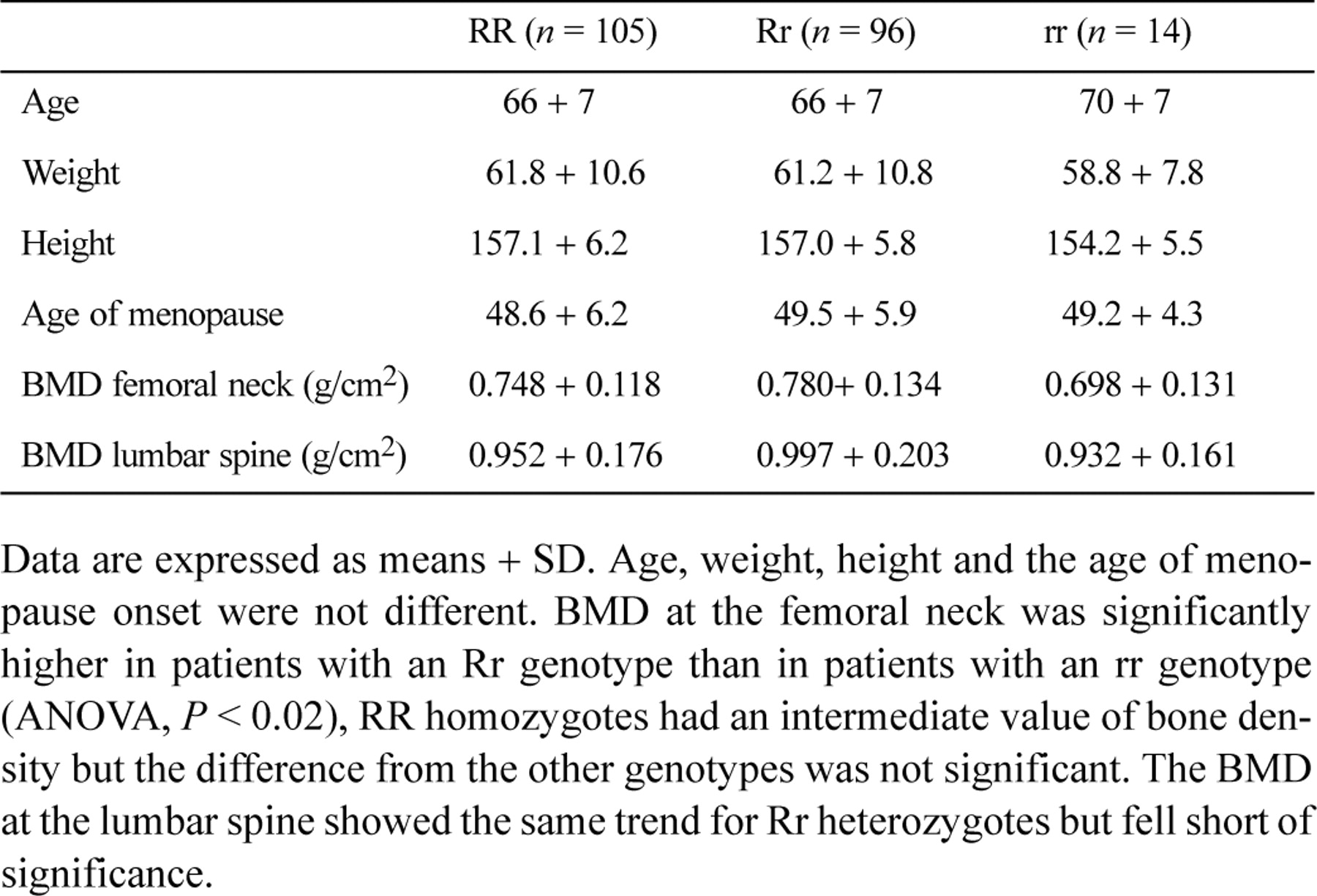 Hum Mol Genet, Volume 7, Issue 13, December 1998, Pages 2129–2133, https://doi.org/10.1093/hmg/7.13.2129
The content of this slide may be subject to copyright: please see the slide notes for details.
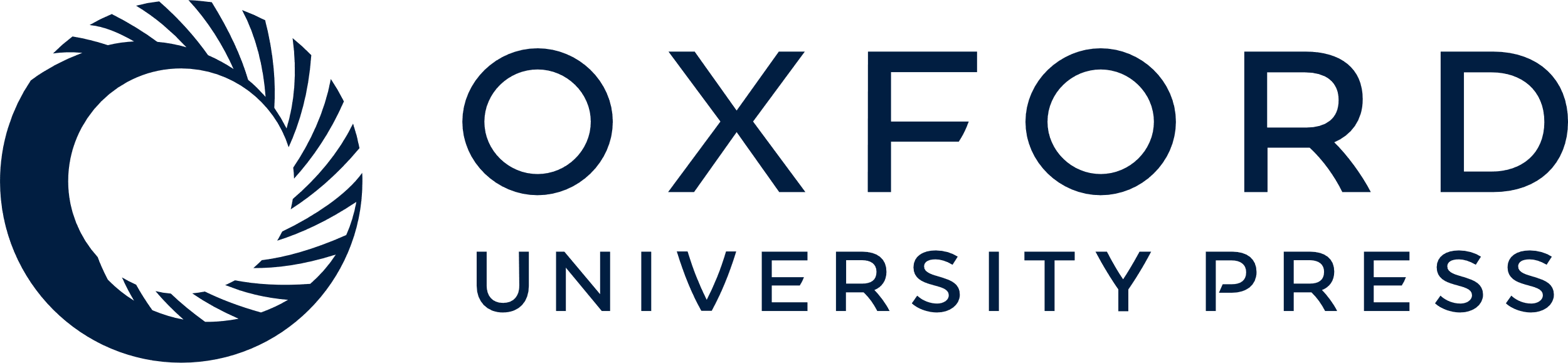 [Speaker Notes: Table 3 Clinical data for the 215 post-menopausal women studied for each CTR genotype


Unless provided in the caption above, the following copyright applies to the content of this slide: © 1998 Oxford University Press]